UNSHAKEN
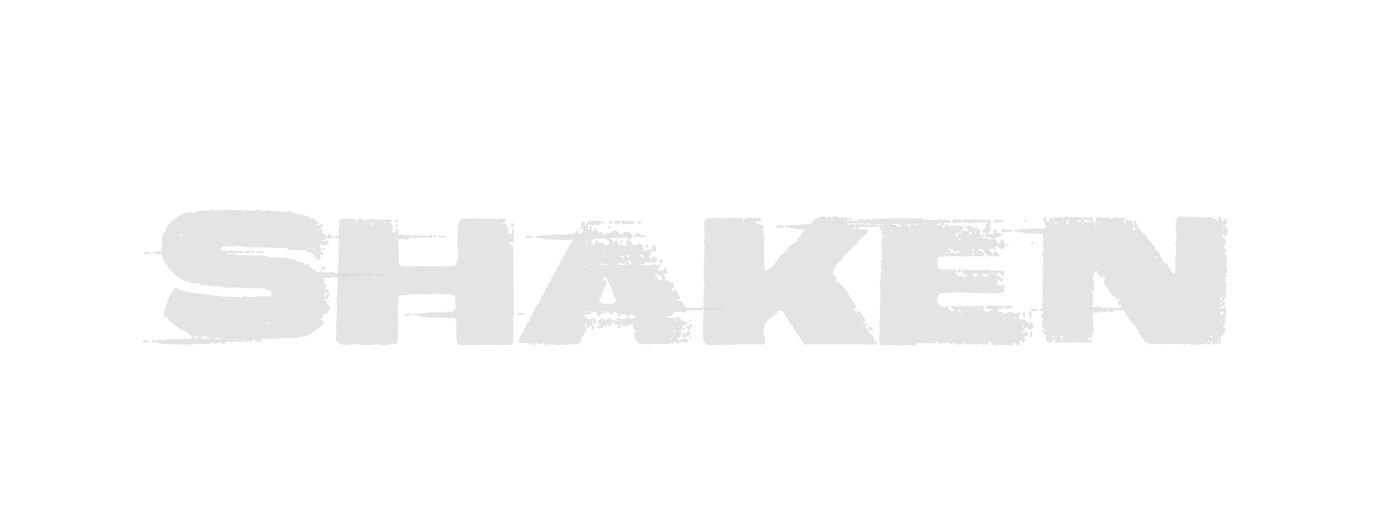 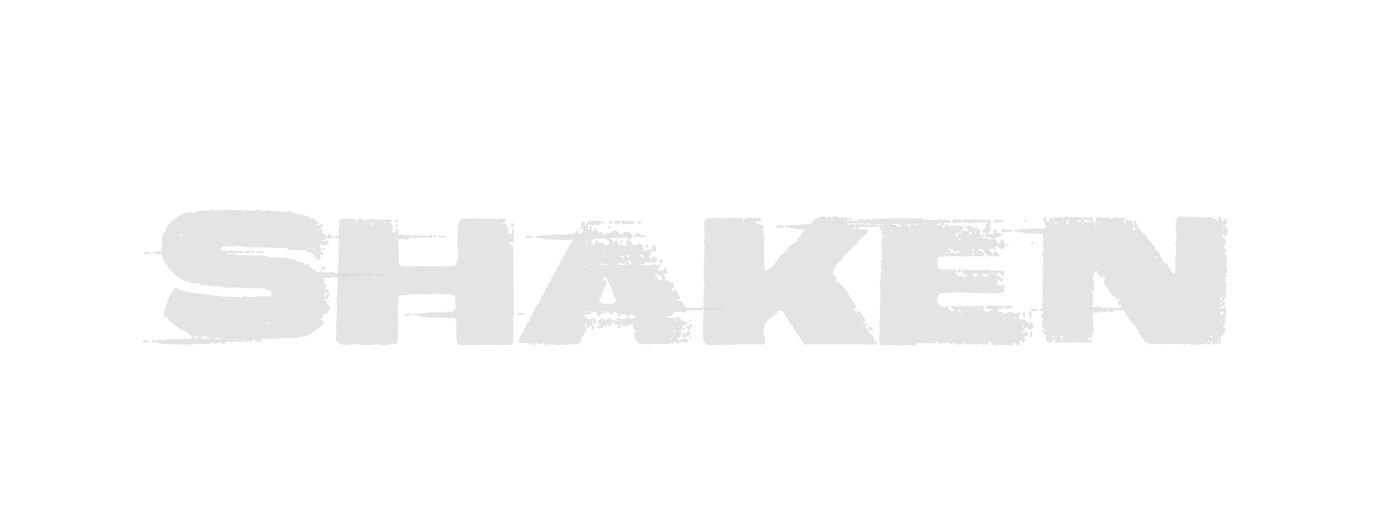 Hebrews 12:25-29
Things Which Are         Being Shaken
The Old Law
Context of Hebrews – Apostasy (Hebrews 2:1; 3:12); Returning to Obsolete System         (Hebrews 8:13; 13:13)
Old Law self-described as temporary –   Hebrews 8:7-13; 12:26-28 (cf. Haggai 2:6-9)
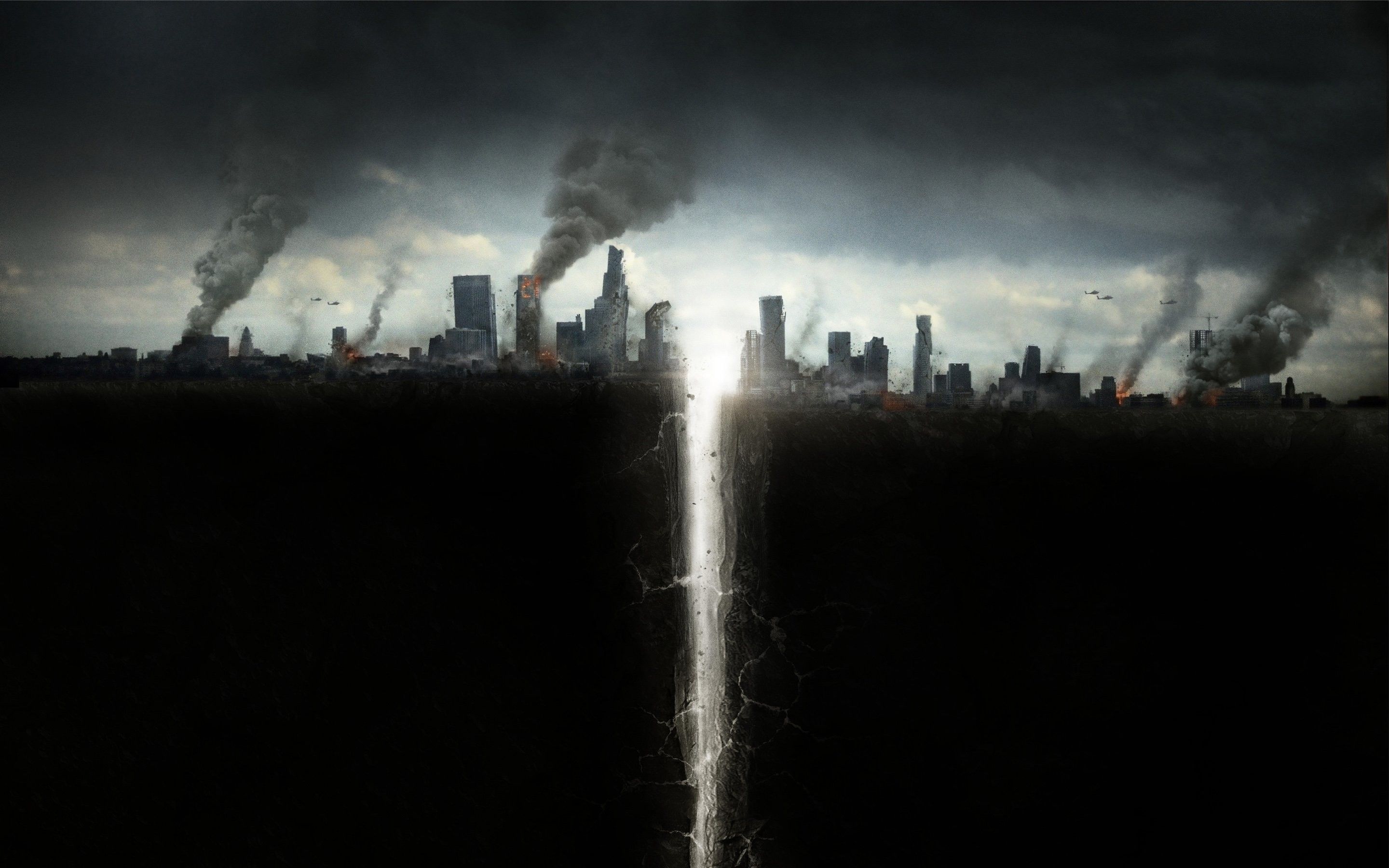 Things Which Are         Being Shaken
The Old Law, The Material Universe
“Yet once more” indicating the removal of things made – Hebrews 12:26-27;                         2 Peter 3:10-13
All parts of the material universe are shaken –  1 John 2:15-17 (lusts); James 5:2-3 (riches); Matthew 10:21-22, 34-39 (family);                          2 Corinthians 4:16; 5:1-4 (body)
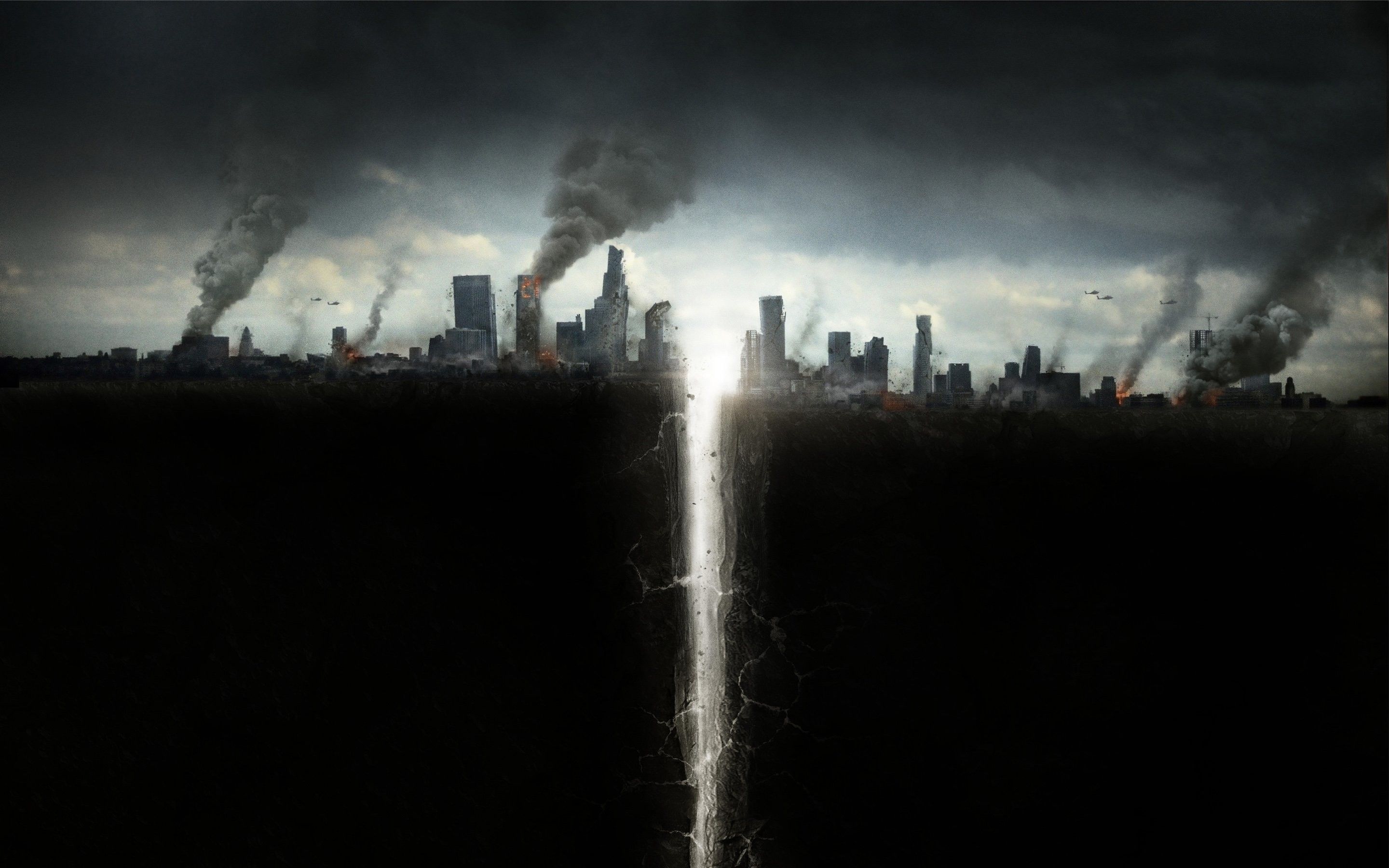 Things Which             Cannot Be Shaken
God
Exodus 3:14-15 – “I AM WHO I AM”
Cannot lie – Titus 1:2
Just – Psalm 37:28
Ready to forgive – Psalm 86:5
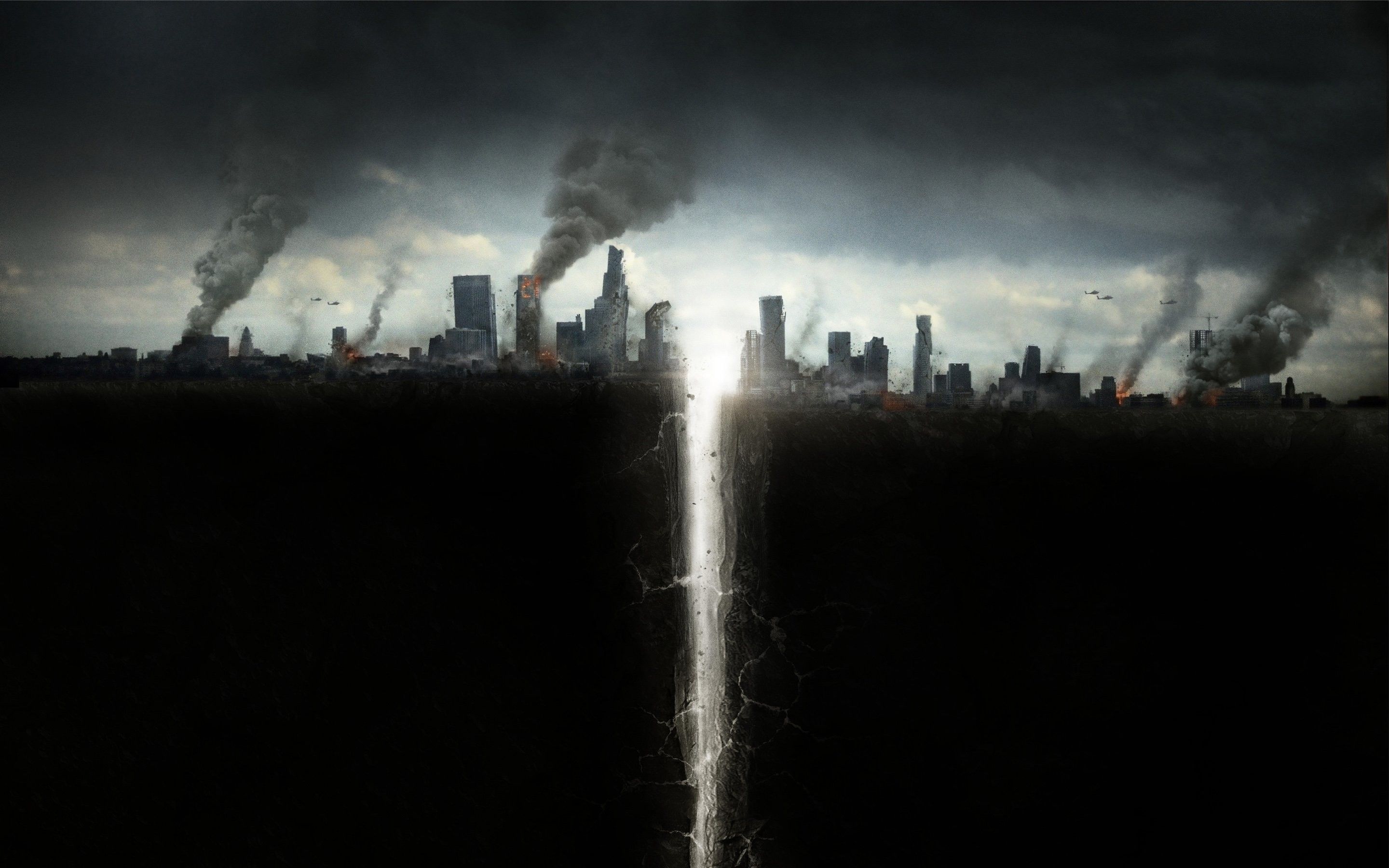 Things Which             Cannot Be Shaken
God, Jesus Christ
Hebrews 13:8 – remains the same.
Will not leave or forsake – Hebrews 13:5-6
Immutable God brought near by Him –               1 Timothy 2:5-6; Hebrews 1:3; 2 Corinthians 4:6
Our hope, anchor – Colossians 1:27;          Hebrews 6:19
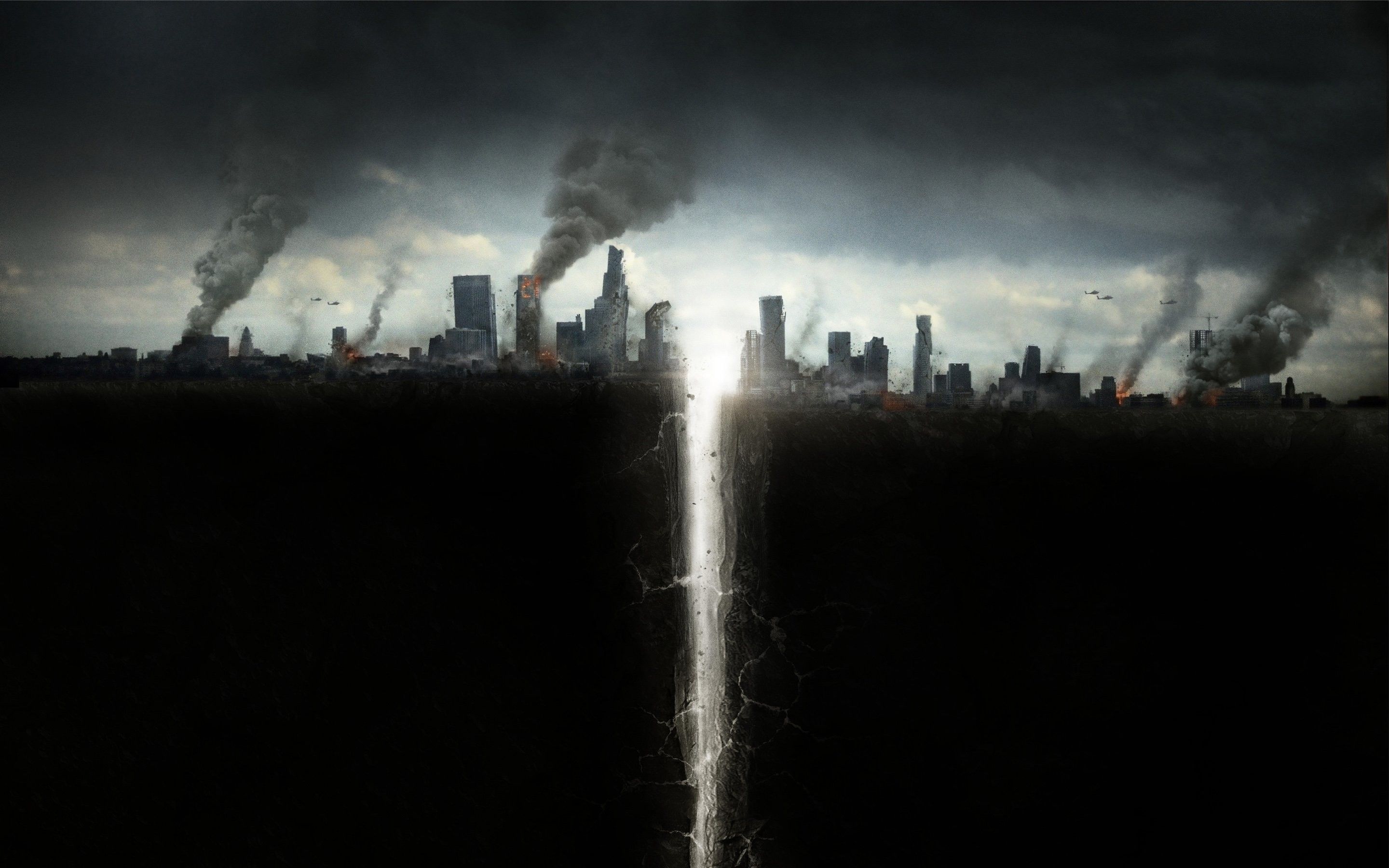 Things Which             Cannot Be Shaken
God, Jesus Christ, The Kingdom of Christ
Haggai 2:6-7 – shaking of nations leading to the Messiah’s reign (cf. Hebrews 12:28; Daniel 2:44)
Not of this world, unshakable – John 18:36-37
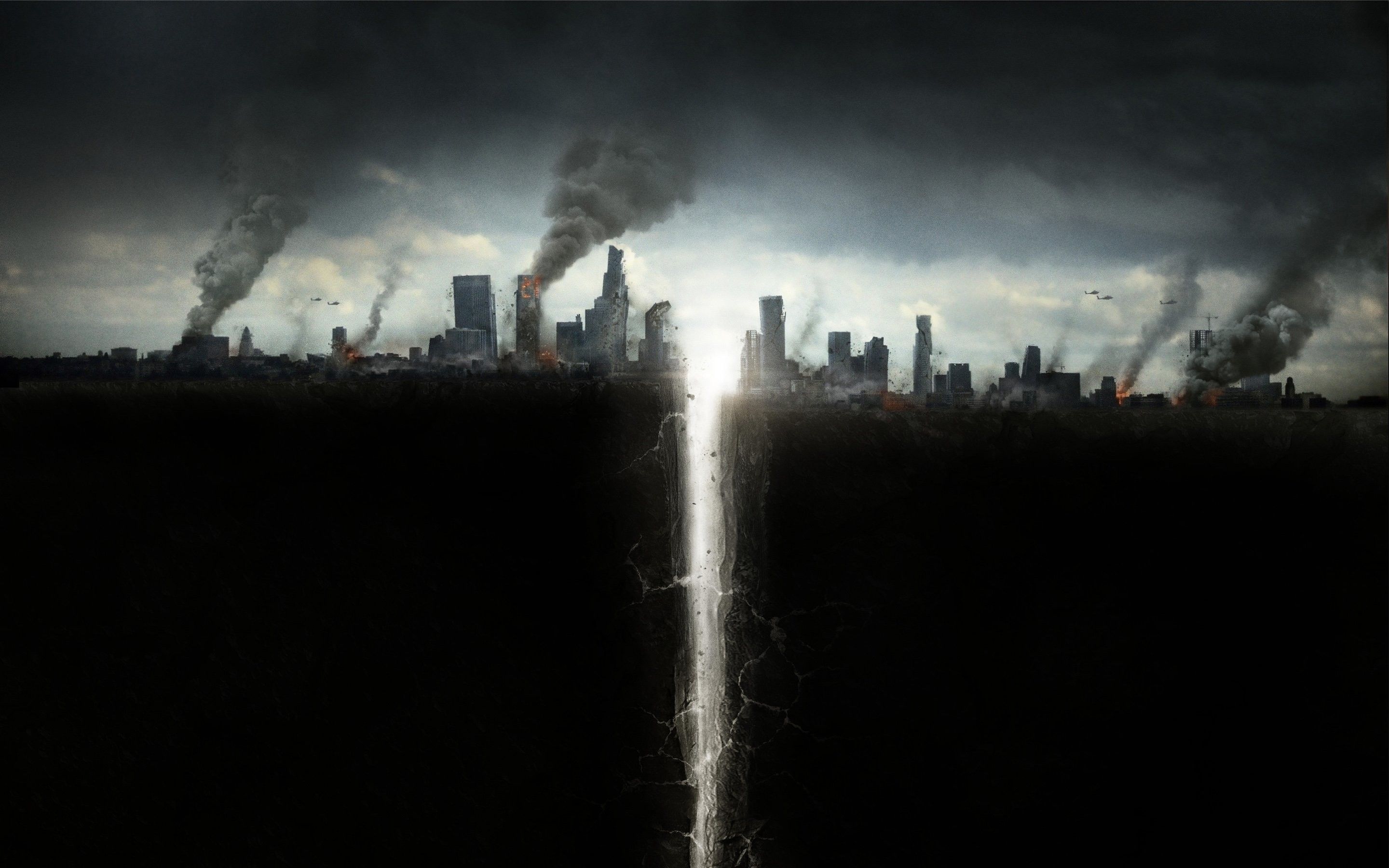 Things Which             Cannot Be Shaken
God, Jesus Christ, The Kingdom of Christ, The Word of God
1 Peter 1:23-25 – lives and abides forever.
Will stand in judgment – John 12:48-50; Hebrews 4:12
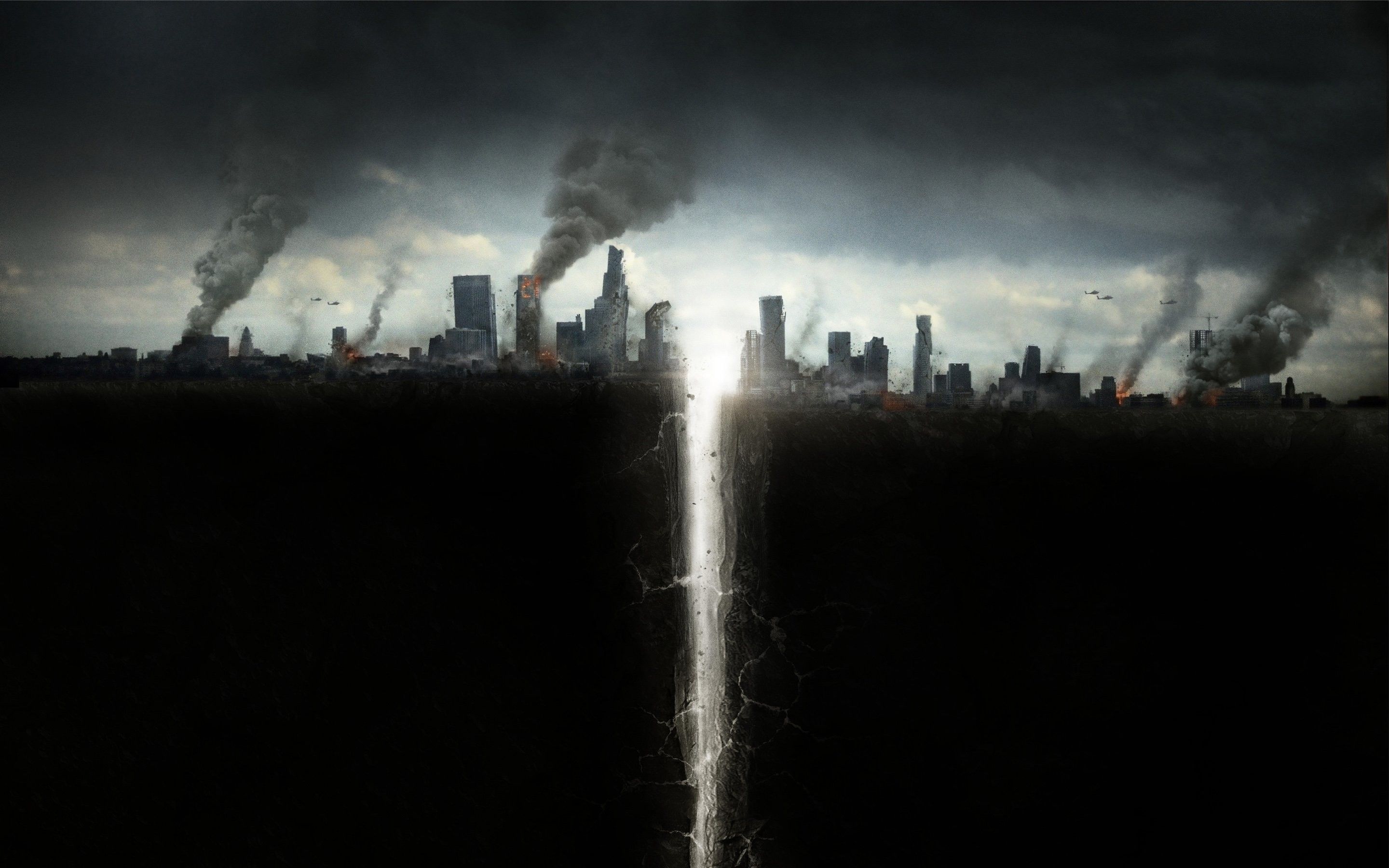 The Proper Response           to Receiving What             Cannot be Shaken
Do Not Refuse Him Who Speaks (v. 25)
Have Grace (v. 28)
Serve God Acceptably,                              With Reverence and Awe (v. 28)
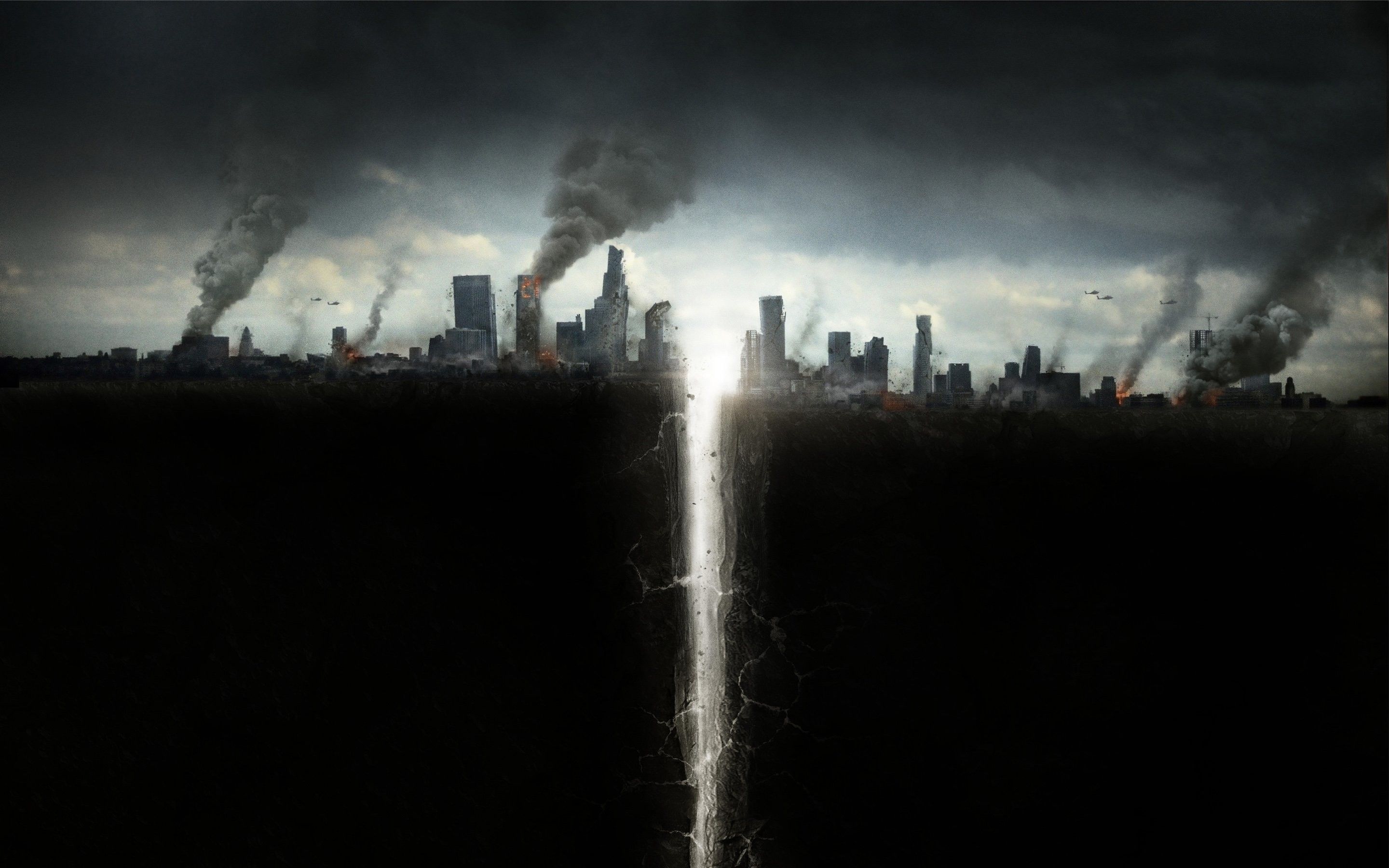 UNSHAKEN
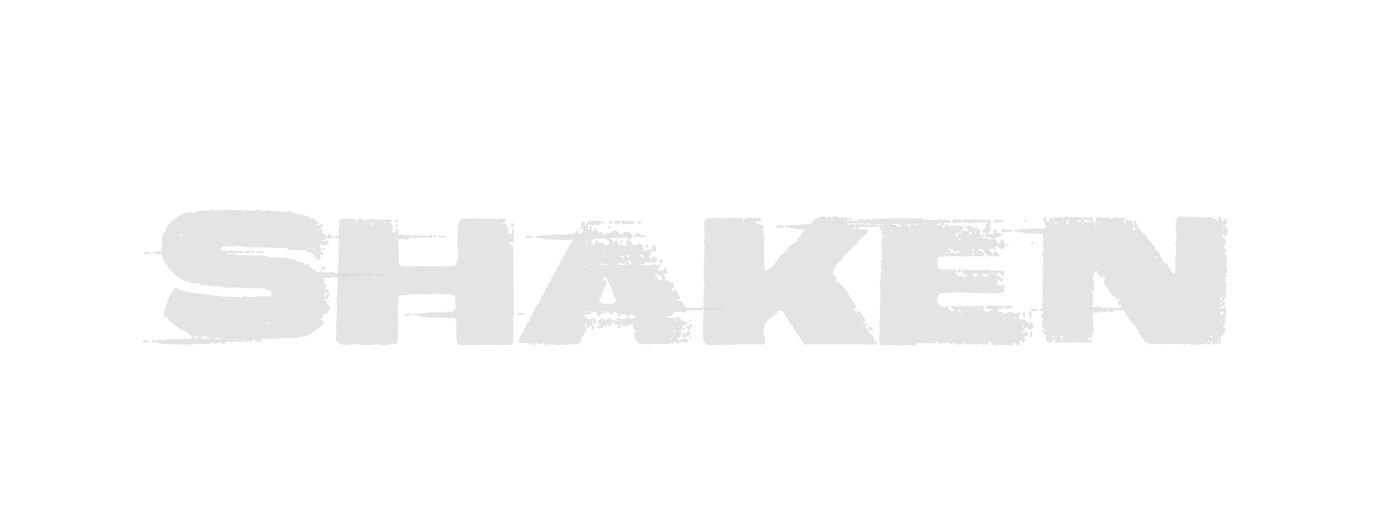 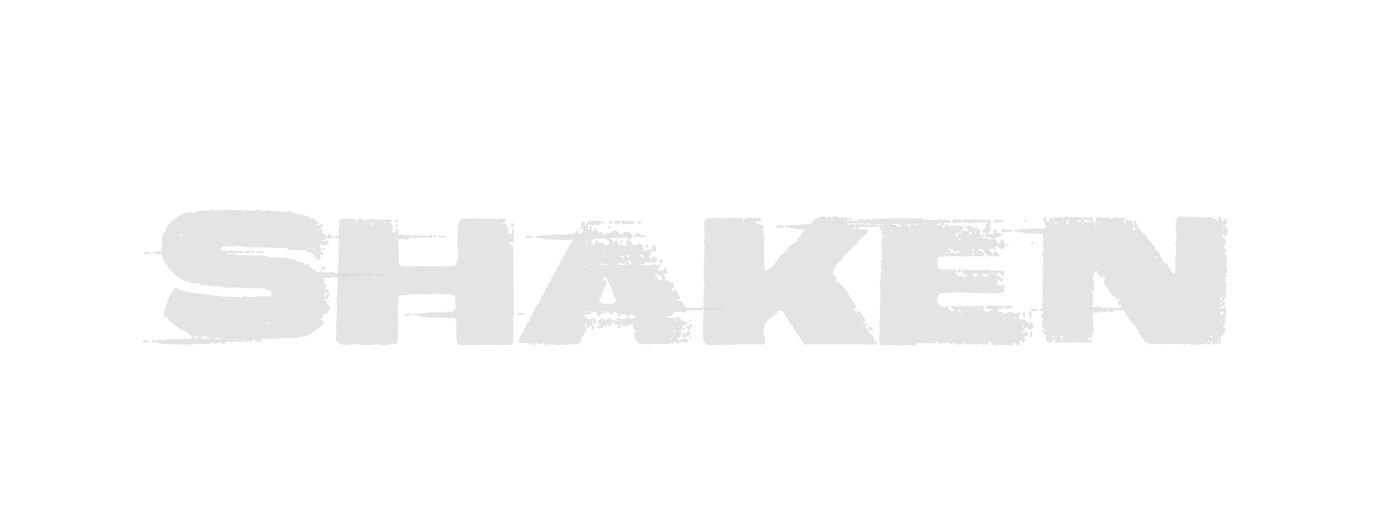 Hebrews 12:25-29